Lecture 37
CSE 331
Dec 3, 2021
Please have a face mask on
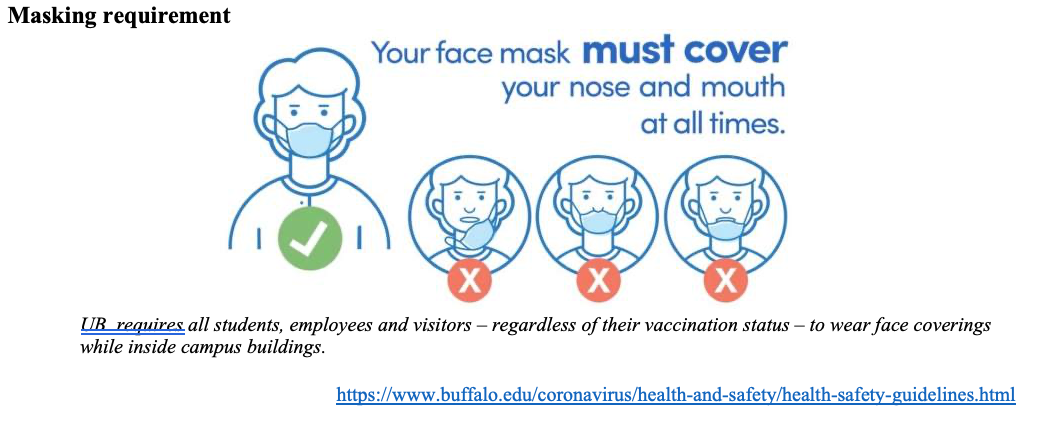 Quiz 2 on Monday
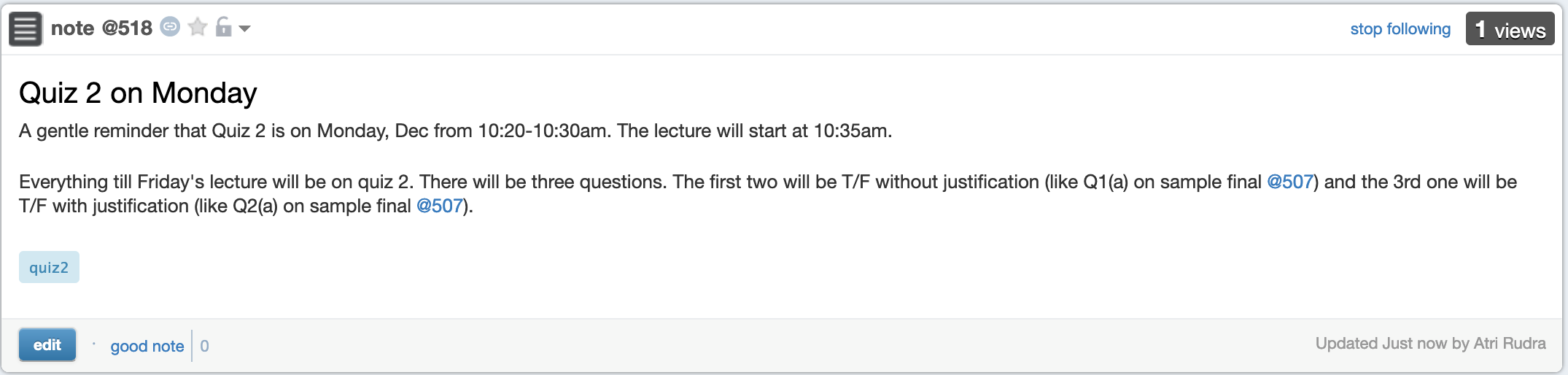 Final exam post
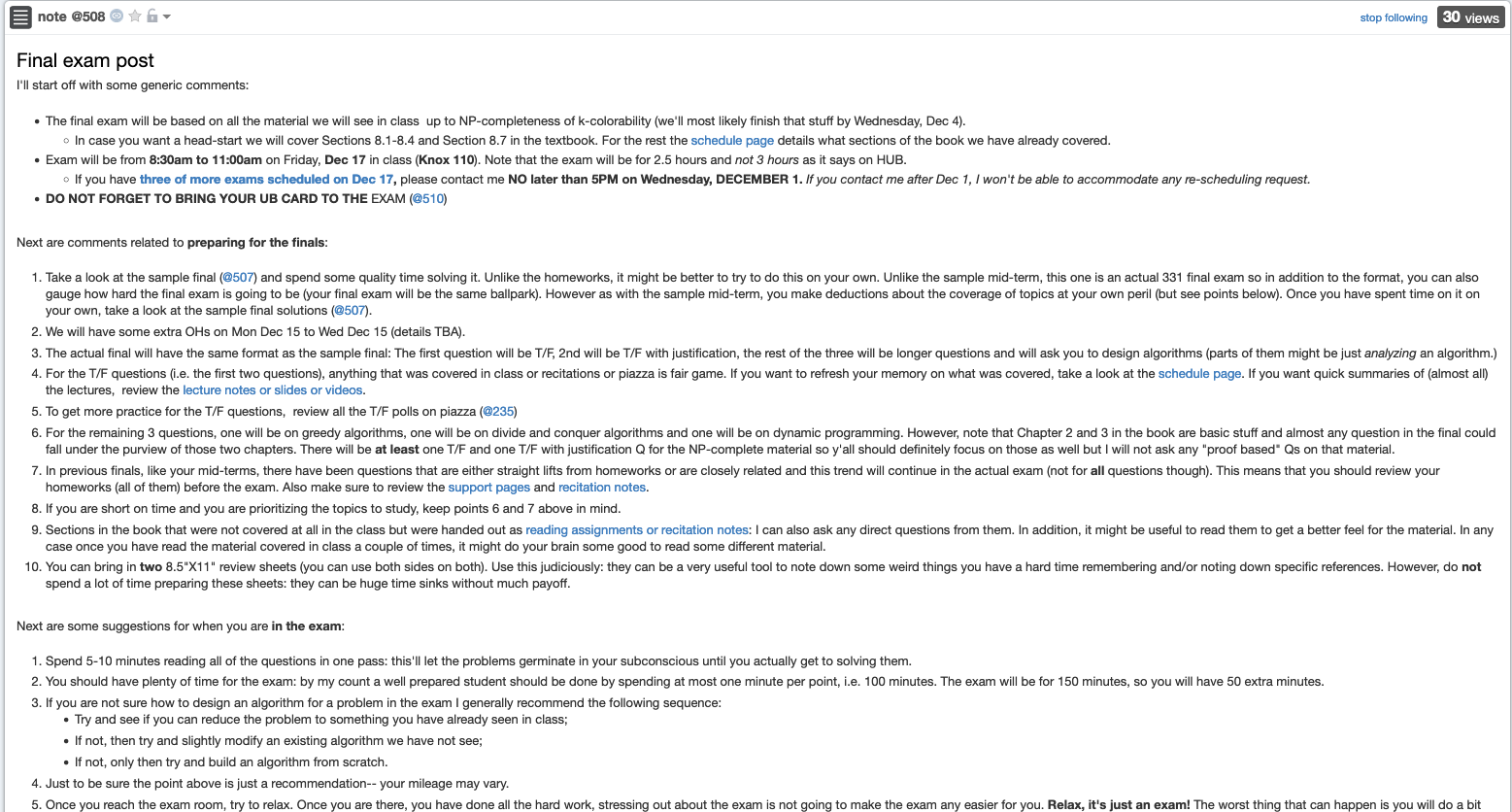 Bring your UB card to final
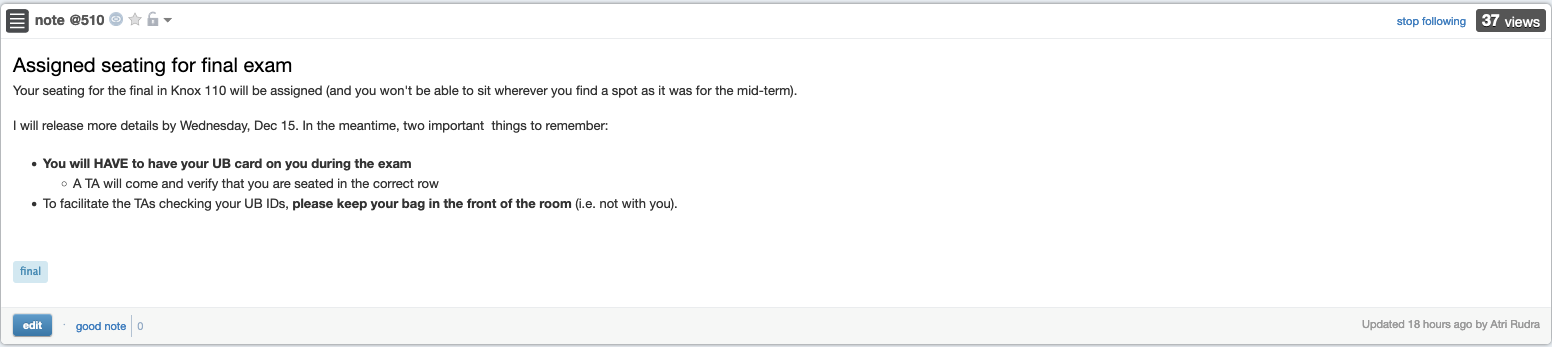 Incentive to complete course evals
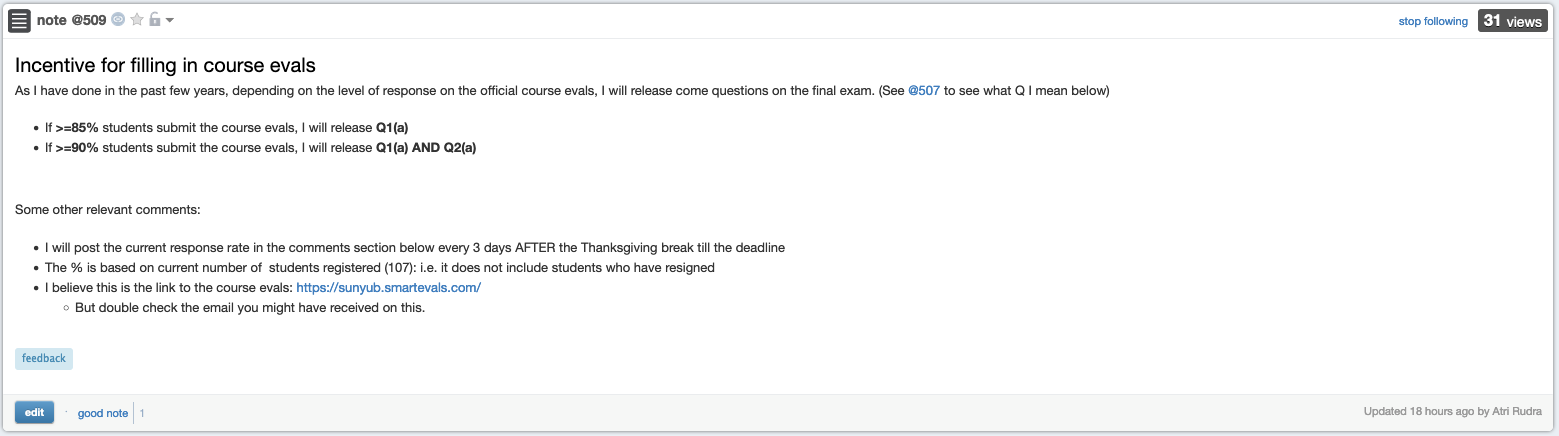 Questions?
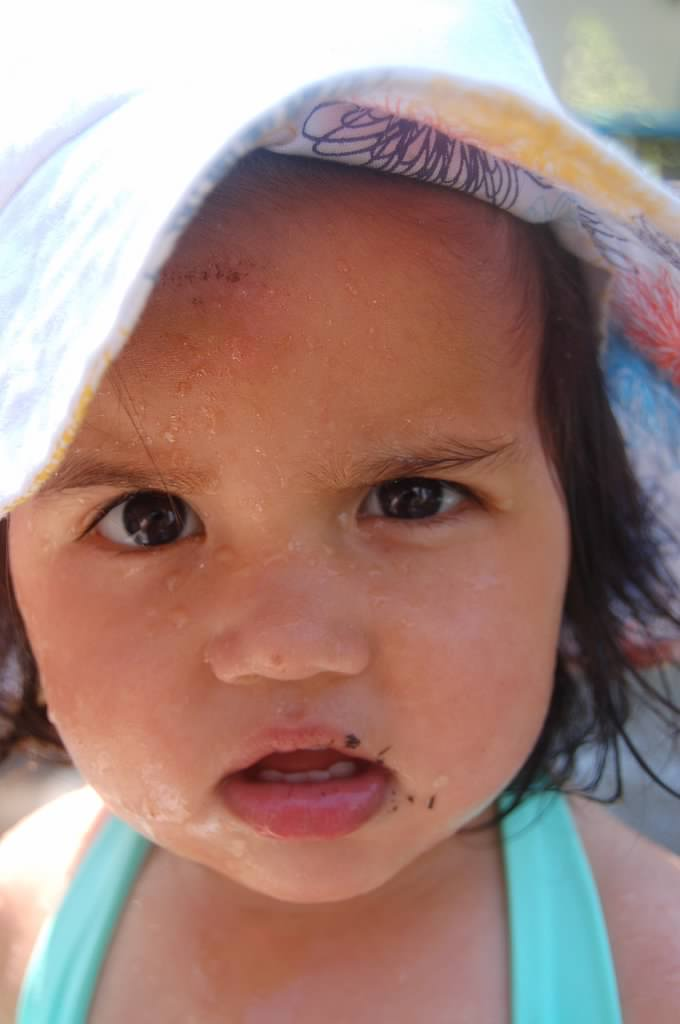 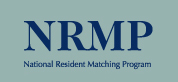 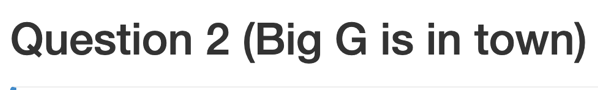 Arbitrary Y instance
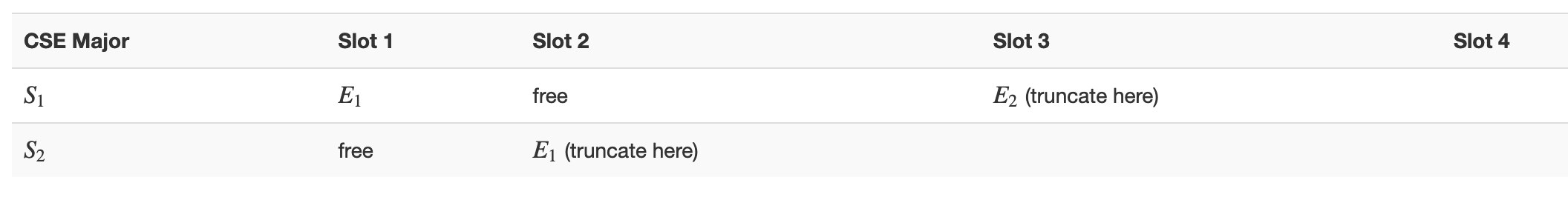 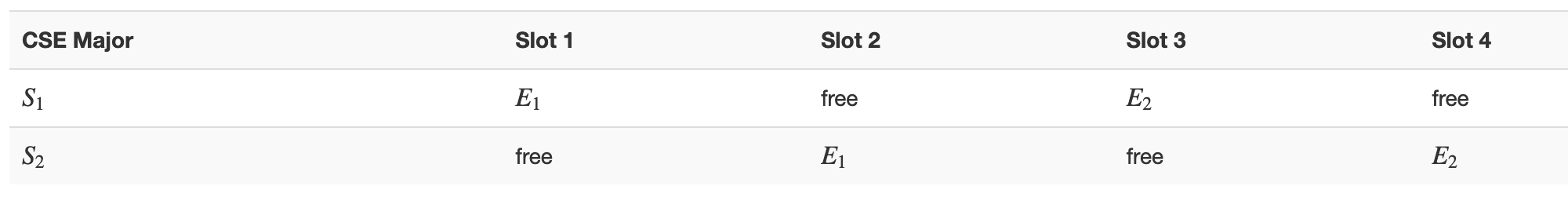 Poly time steps
Pre-process the input
Output for  Y instance
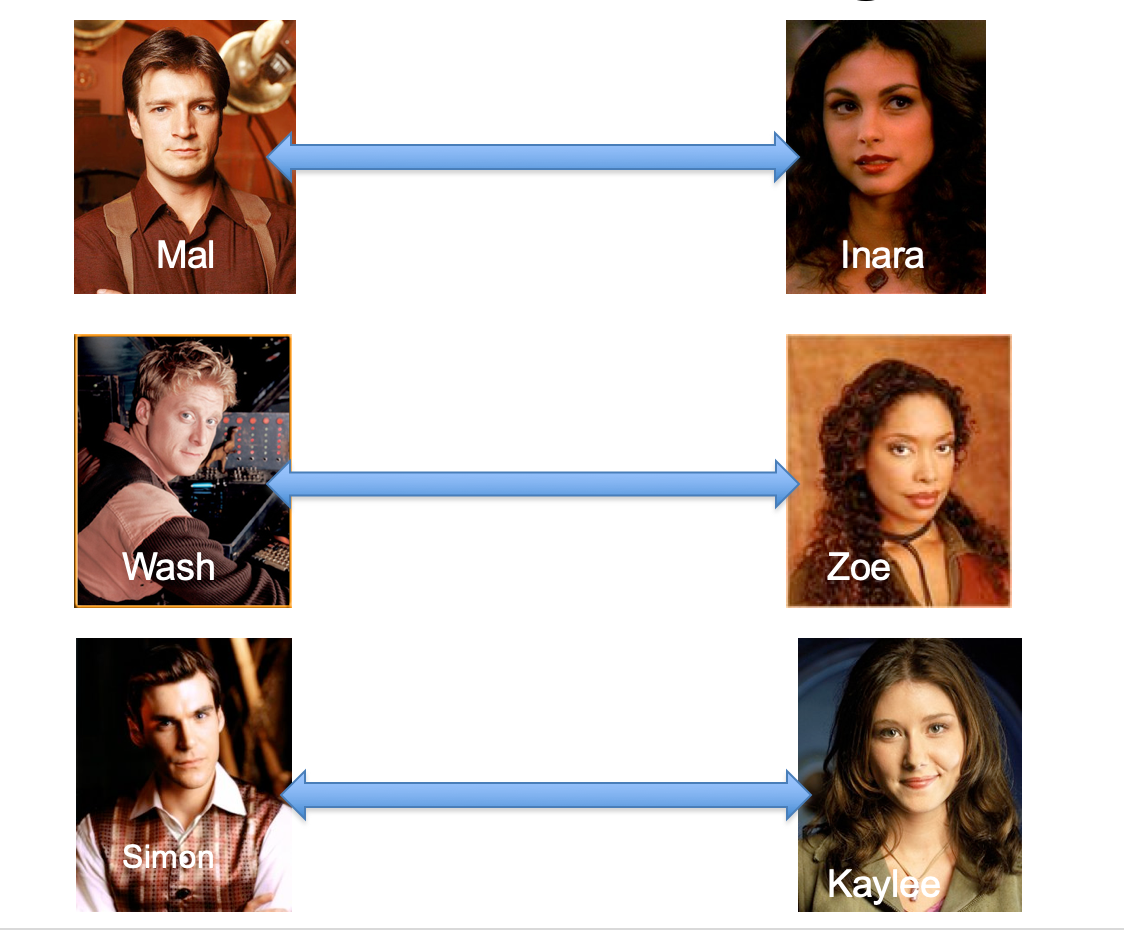 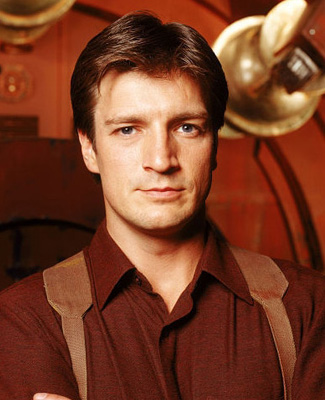 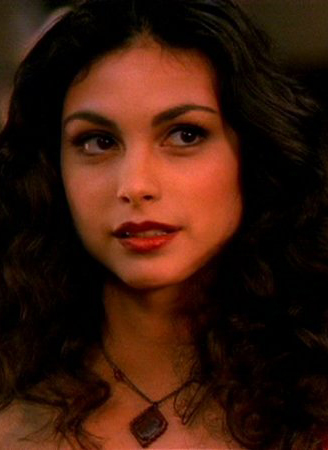 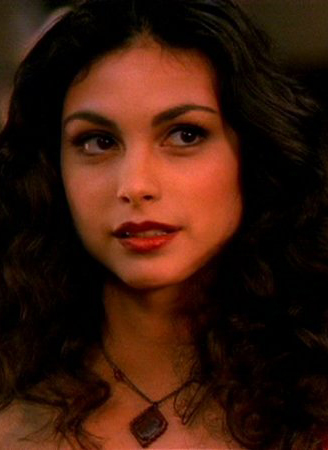 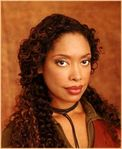 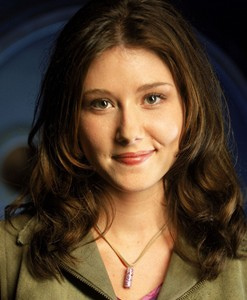 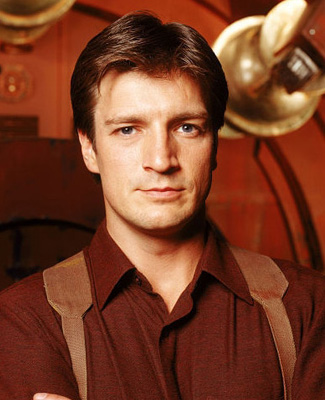 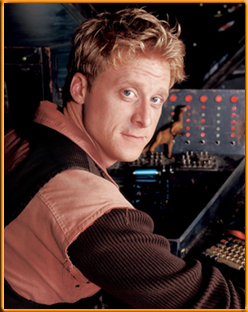 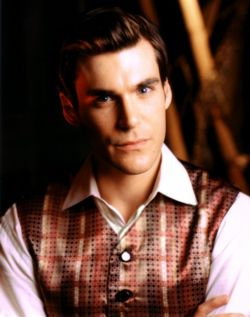 All processing
is poly-time
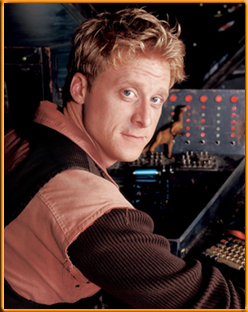 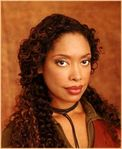 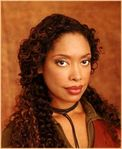 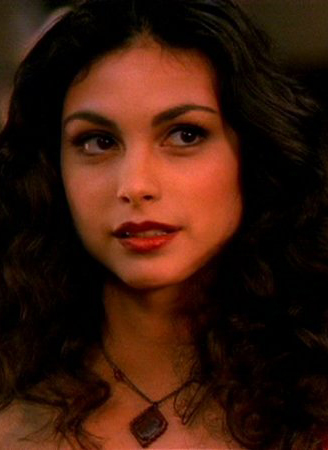 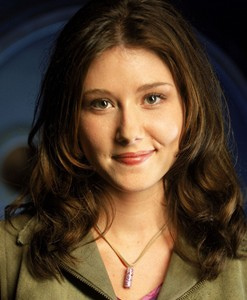 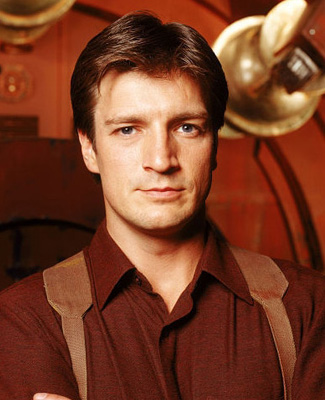 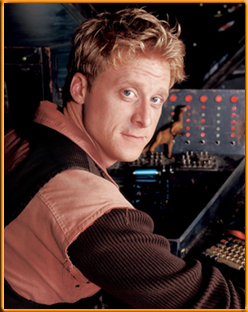 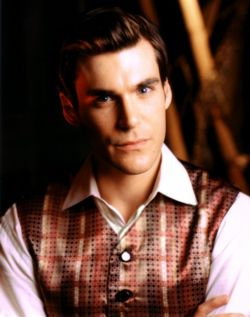 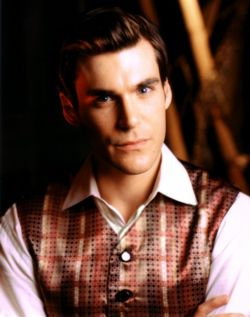 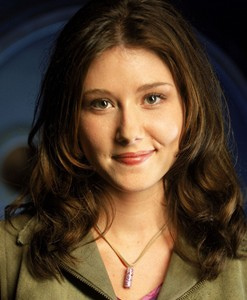 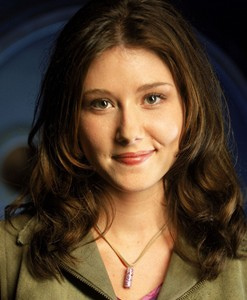 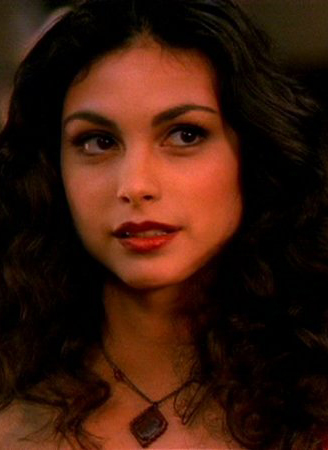 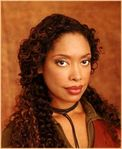 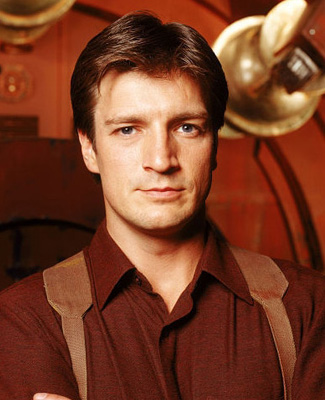 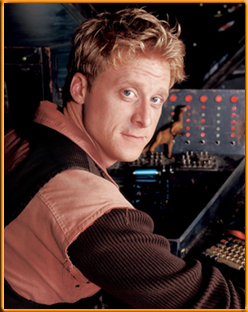 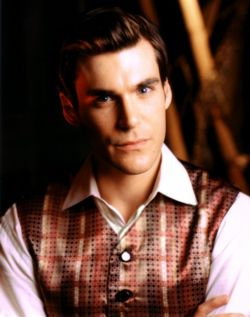 Algo for X
ANY algo for stable matching problem works!
Post-process  the output
Poly time algo for X
No poly time algo for Y
Arbitrary Y instance
Poly time algo for Y
No poly time algo for X
Pre-process the input
Output for  Y instance
All processing
is poly-time
Algo for X
Mostly trivial
Post-process  the output
On Wednesday
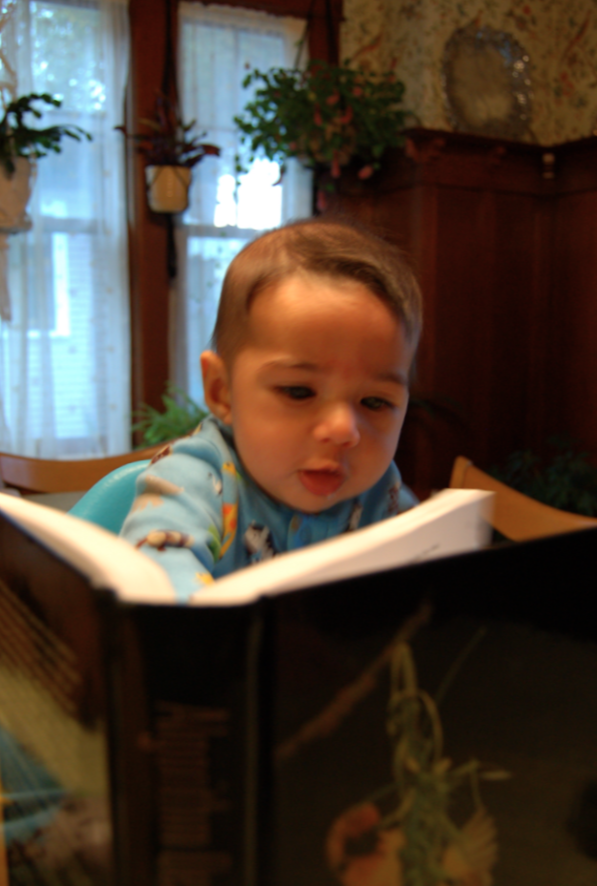 Sec 8.2 of [KT]
P vs NP question
P: problems that can be solved by poly time algorithms
Is P=NP?
NP: problems that have polynomial time verifiable witness to optimal solution